Účastníci online vzdělávání z pohledu typologie Ned Herrmanna Bohumír Fiala
TYPOLOGIE DLE MOZKOVÝCH KVADRANTŮ   NED HERMANAPodstata teorie mozkových kvadrantů
LEVÁ HEMISFÉRA
zaměřena na detaily
skutečnost zpracovává v pojmech (kvadranty A, B)  verbální mód
PRAVÁ HEMISFÉRA
zaměřena na celek
skutečnost vnímá v souvislostech a obrazech (kvadranty C, D) – neverbální mód
Spodní část modelu (kvadranty B a C) - vývojově starší limbický systém

Horní část schématu (kvadranty A a D)  - vývojově mladší systém korový
2
Výchozí předpoklad
I když lidé jednají v každé situaci trochu jinak, ve většině případů používá mozek standardizované myšlenkové postupy.
 Tyto postupy jsou podle Hermanna dominantní tendencí našich mozkových kvadrantů
Rozlišení jednotlivých kvadrantů
4
Schéma mozkových kvadrantů
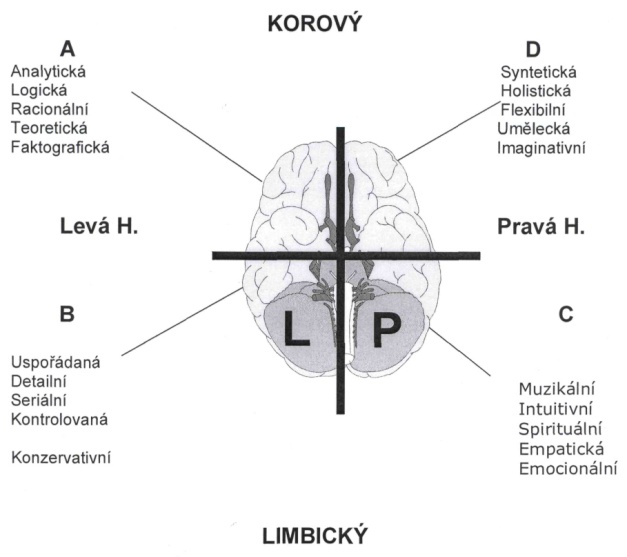 5
Zastoupení dominancí v populaci
Výzkum zastoupení jednotlivých preferencí na vzorku 0,5 mil lidí. Z výzkumu vyplynulo že:
7% lidí má jednostrannou dominanci (expertní typ)
60% lidí má dominanci ve dvou kvadrantech
30% lidí má dominanci ve třech kvadrantech
3% lidí má rovnoměrné zastoupení všech kvadrantů (všestranní, vyrovnaní)
Kvadrant A – levý korový
Logická činnost, místem analytického uvažování
Racionalita, při řešení problémů – rozum

Nejprve detaily a až potom celek
Čísla, systémy – matematika, finance

Kritické myšlení a posuzování faktu

Špatně se přizpůsobují novým situacím
„patent na pravdu“
7
Kvadrant B – levý limbický
Vyhodnocování, řízení, plánování
Zodpovědný a svědomitý přístup k úkolům – metodický postup

Dobrá konkretizace myšlenek

Potřeba kontroly nad věcmi – mít vše připravené

Kolaps jestliže zadaný úkol nemá jasně definovanou strukturu
8
Kvadrant C – pravý limbický
Nejdůležitější pro sociální vztahy a nejvíce si všímá lidského faktoru
Mezilidská komunikace – vnímá dobře neverbální projevy

Senzitivita, pozornost k problémům druhých
Potřeba kontaktu a intimity
Smysl pro solidaritu – motivace v práci ve skupině

Schopnost řešit konflikty – nadaní vyjednavači
9
Kvadrant D – pravý korový
Vnímání věcí komplexně, intuitivně
Kreativita, nové využití starých vazeb

Dobře čelí nepředvídaným situacím – přizpůsobiví ke změně
Silné umělecké sklony

Často zanedbávají detaily – vše berou z větší perspektivy
Situace pojímají zjednodušeně
Nemají pevné názory, často si protiřečí
10
Styly učení z pohledu typologie Ned Hermana
A  - analytické učení
Styl učení
Online nástroje
vyžaduje množství dat, které potřebuje zpracovávat
má rád intelektuální činnost
umí se rychle rozhodovat a vytřídit důležité informace
potřebuje autority a osobnosti (citáty autorit v oboru apod.)
vyžaduje „kritické myšlení“ a logické argumenty
výuka musí mít řád a logiku
učí se rychle a „skokově“ (vyhledává užitečné informace napříč textem)
výstupy ze vzdělávání musí mít konkrétní dopad do praxe a do případného zisku
E-kurzy  (stručné, odborné, jasná struktura) 

aktivity typu Wiky, slovníky apod. – expertní role 

odborné portály

odborné skupiny na profesních sociálních sítích

webináře vedené uznávanou autoritou
B – procedurální učení
Online nástroje
Styl učení
má rád metodiku a vzdělávání postupnými kroky
potřebuje testy pro ujištění, že postupuje správným směrem
vyžaduje praktické příklady
má rád zpětnou vazbu
poctivě prostuduje i doporučenou literaturu
je nervózní, pokud nemá na přípravu dostatek času
potřebuje pocit jistoty a bezpečí
E-kurzy  ( jasná struktura, přesná pravidla pro studium, získávání zpětné vazby – různé typy testů). Ideální tutorované kurzy.

vyžaduje dodržování pravidel (termíny, opravené úkoly, zpětnou vazbu od tutora)
aktivity typu Wiky pokud jsou řízené a hodnocené.

nerad  riskuje – nevstupuje do diskusí, nemá rád hodnocení jiná než od formální autority. 

webináře,ideální dostane-li prezentaci předem a záznam po webináři.
C – interaktivní učení
Styl učení
Online nástroje
diskusní fóra

skupiny na sociálních sítích kde je hojná výměna názorů

společná páce na vytváření obsahu

vzájemné opravování a připomínkování úkolů (workshop)

webináře s prostorem pro aktivitu účastníků.
potřebuje interakce a učí se rád v týmu nebo v malých skupinách
rád diskutuje
vzdělání musí mít konkrétní smysl a dopady do praxe
nemá rád velké teoretizování nebo práce „do šuplíku“
vyžaduje osobní feedback nejlépe formou diskuze
může se zdělávat i pomocí aplikací na sociálních sítích
má rád osobní podporu a pomoc
potřebuje experimenty na smyslové bázi
má rád, když se může vzdělávat „do hloubky“
pokud se něco nepodaří, rád zkouší znova, potřebuje nové příležitosti
D – vnitřní, intuitivní učení
Styl učení
Online nástroje
odborné portály

odborné diskusní skupiny

jakékoli další učící technologie –nesmí mít formální strukturu a organizaci
má rád kreativní řešení problémů a upřednostňuje kreativní myšlení
nesnáší stereotypní opakování
pokud možno vyhýbá se metodickému přístupu k učení
výuka musí „bavit“
má rád „impulzivní nápady“, rád vyvozuje nové a nečekané souvislosti
potřebuje dokonalý vhled do problému
umí vytvářet syntézy z probíraných faktů
využívá intuici 
rád bývá samostatný při učení, nepotřebuje „mentora“
rád aplikuje získané dovednosti do jiných oborů 
potřebuje celostní přístup ke studované problematice
nemá rád přílišné studium do hloubky, potřebuje vnímat přesahy
Informační zdroje
ŽÁK, M. Kreativita a její rozvoj. Brno: Computer Press, 2004 - 315 s. ISBN 80-251-0457-5
LUMSDAINE E., LUMSDAINE M. Creative problem solving: Thinking skills for a change world. McGraw-Hill International Editions, General Engeneering Series, 1995
http://www.hbdi.com/WholeBrainProductsAndServices/programs/thehbdi.php
http://www.cvcc.edu/Resources/Learning_Assistance_Center/pdf/Brain_Dominance.pdf
http://www.docstoc.com/docs/62488587/Hermann-Brain-Dominance-Test